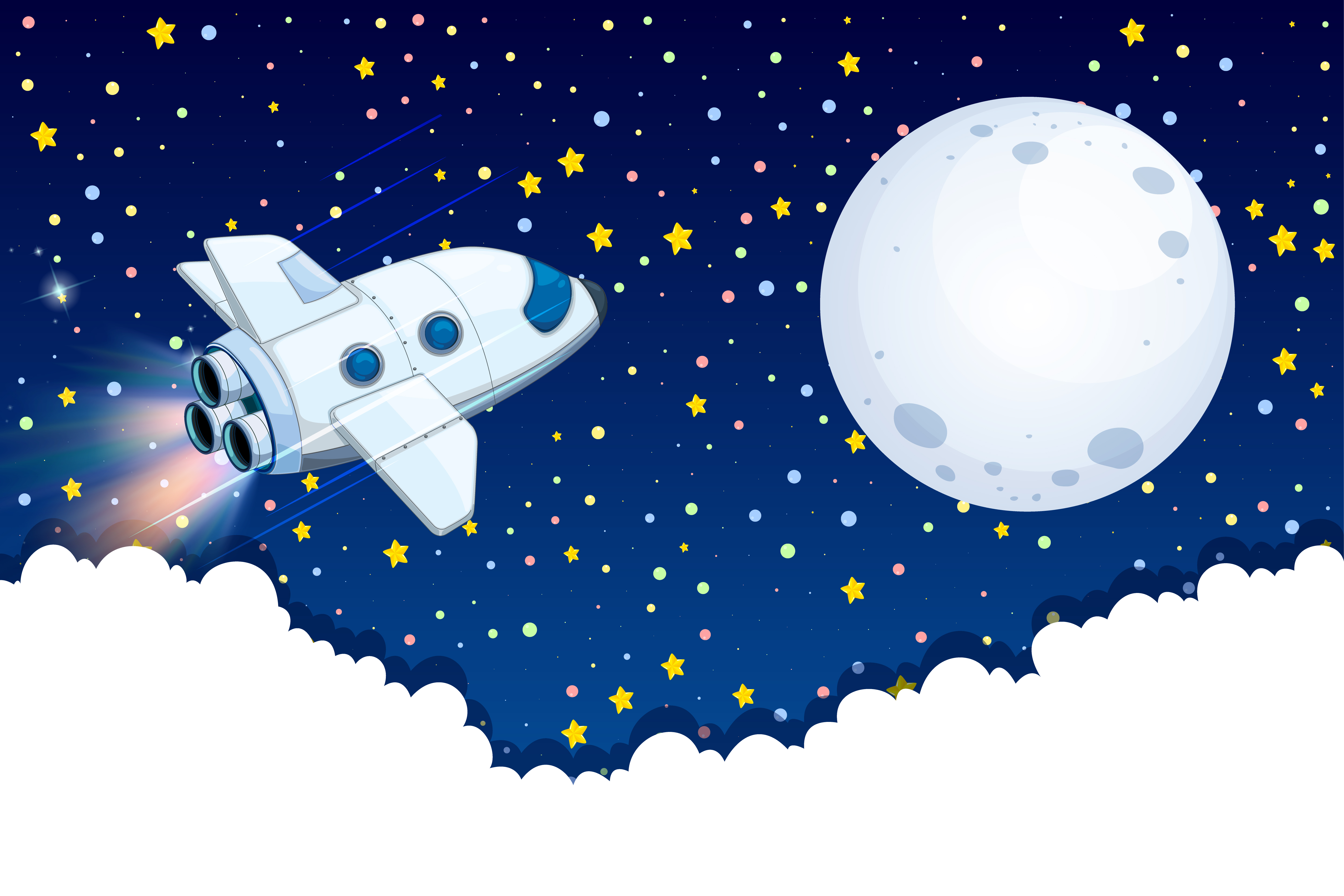 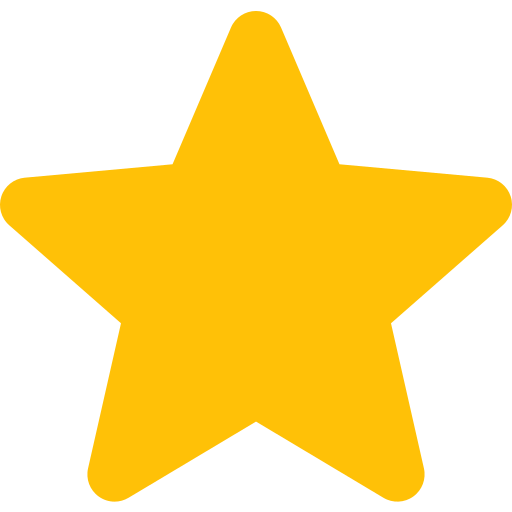 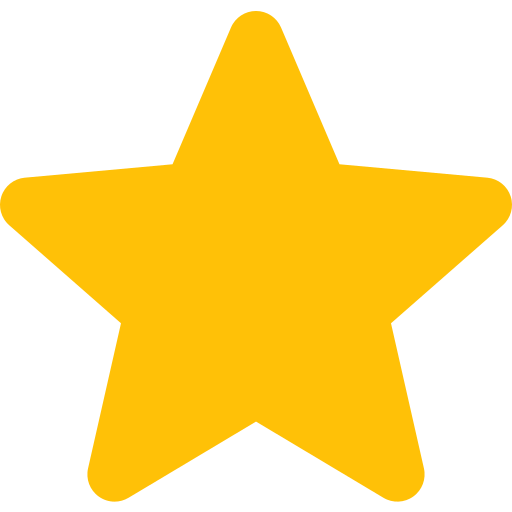 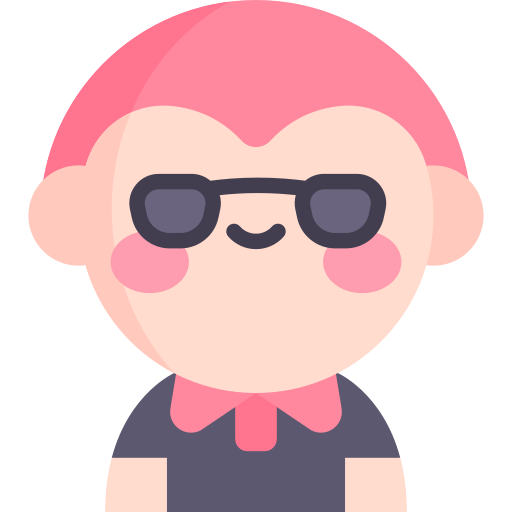 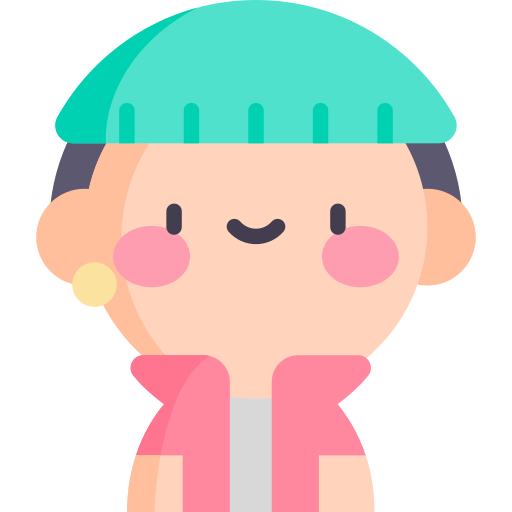 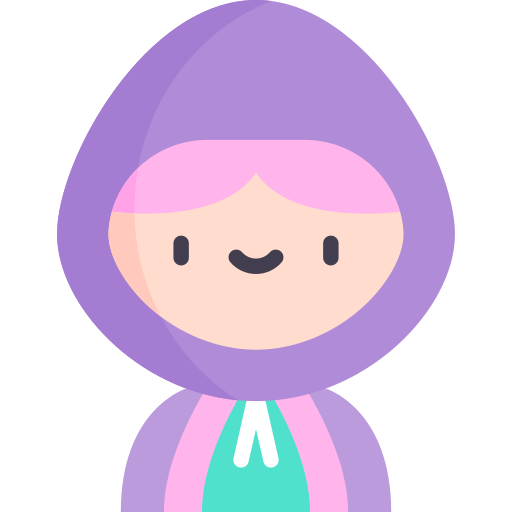 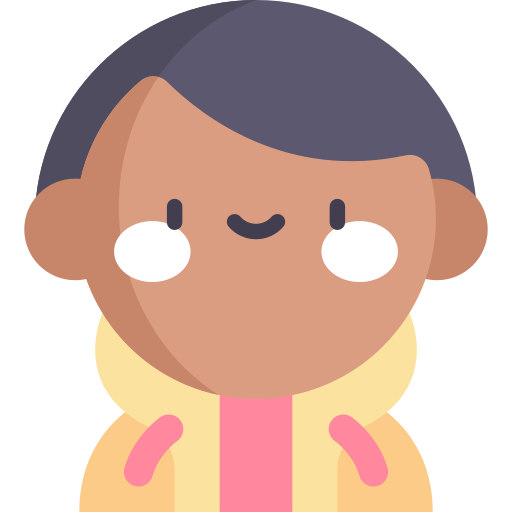 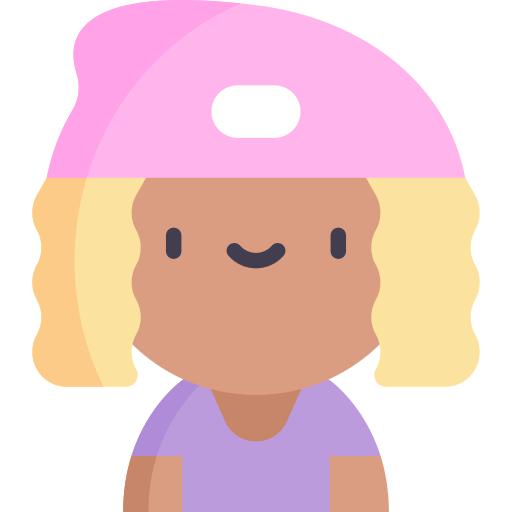 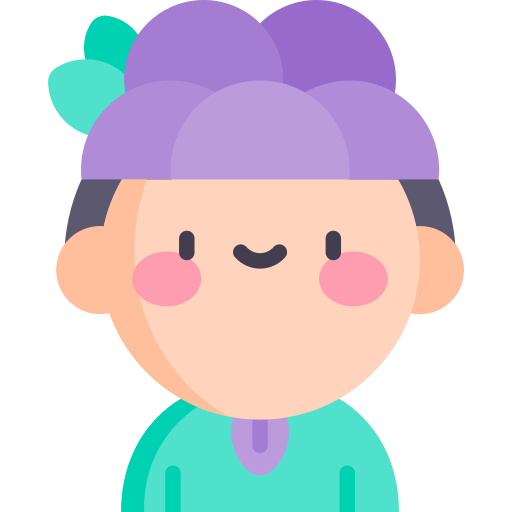 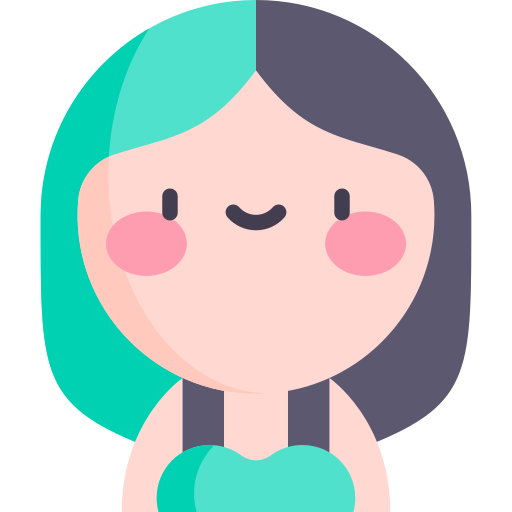 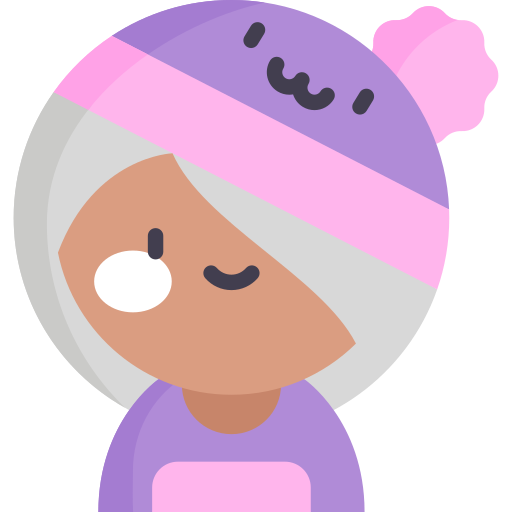 Christian
Laura
Nerea
Teresa
Merche
Federico
Carmen
Joaquín
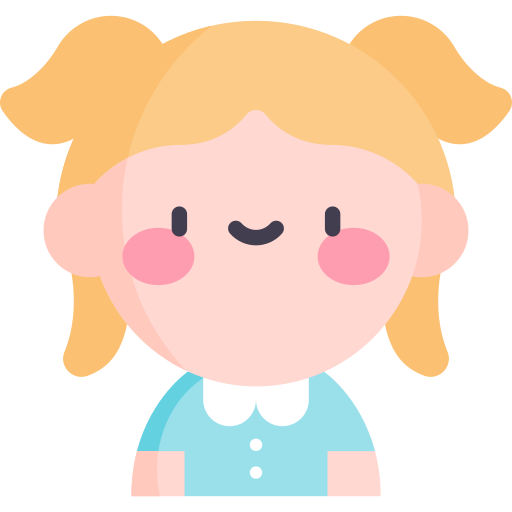 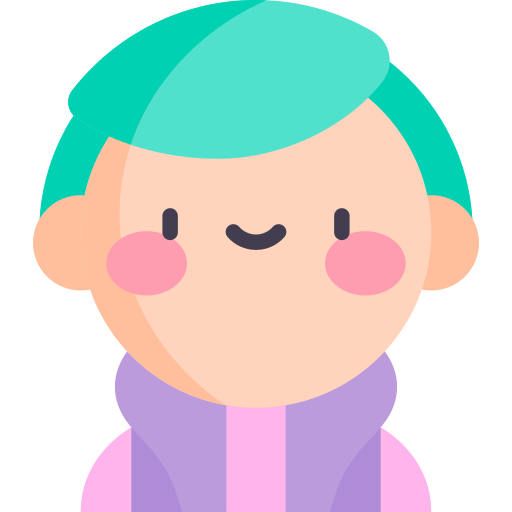 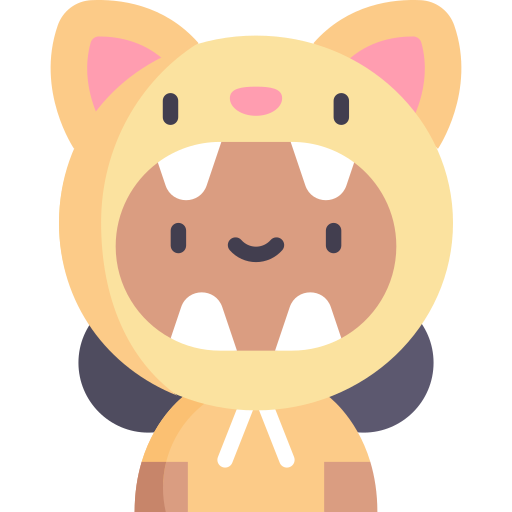 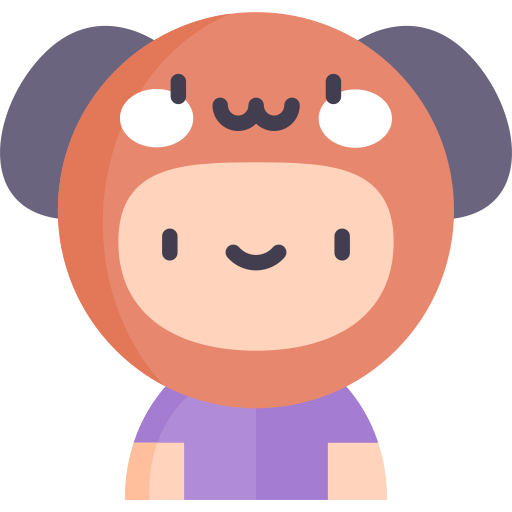 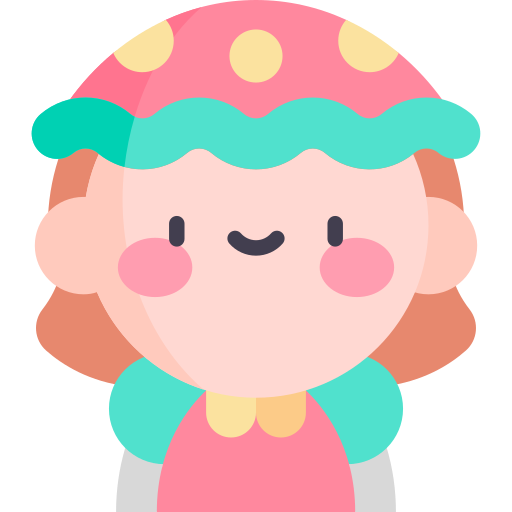 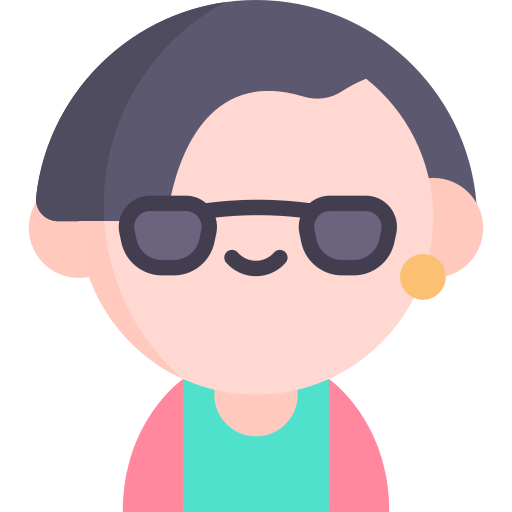 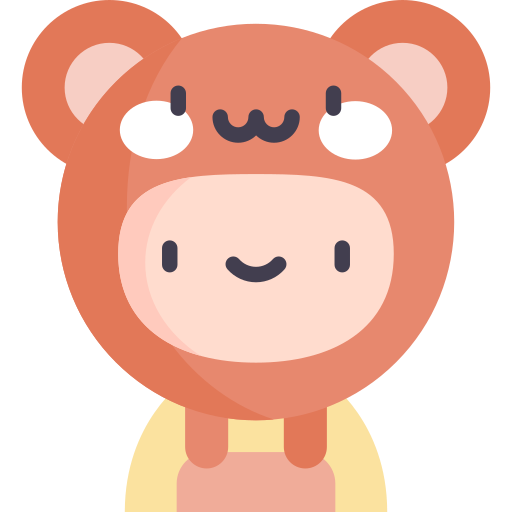 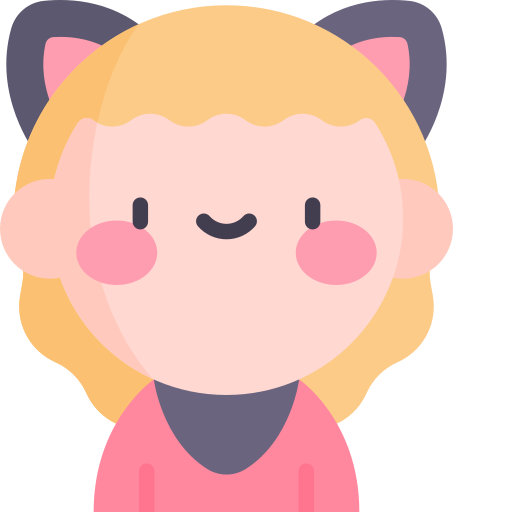 Pablo
Natialia
Jack
Isabel
Jorge
Pepe
Diego
Nuño
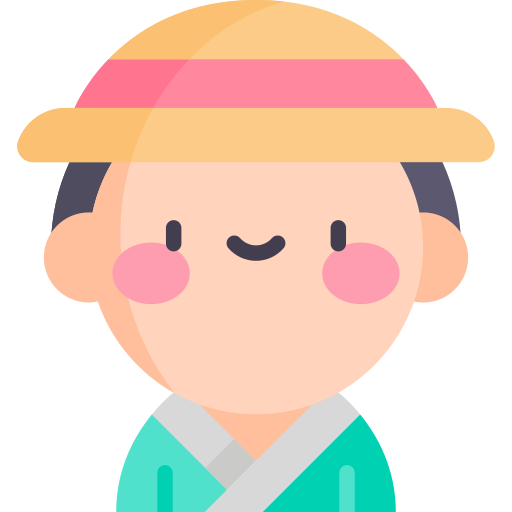 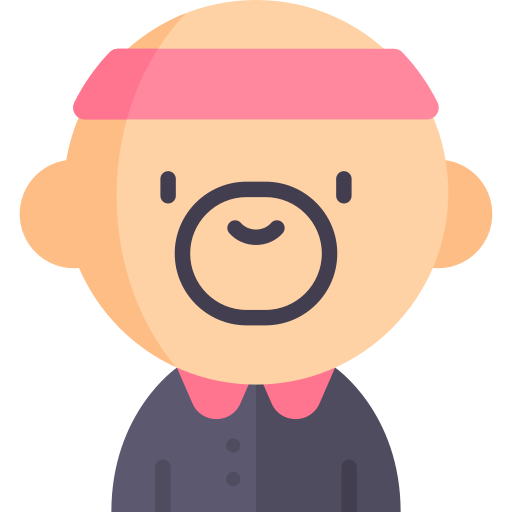 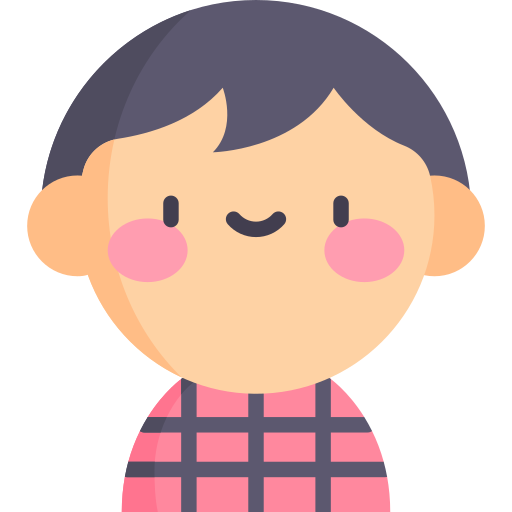 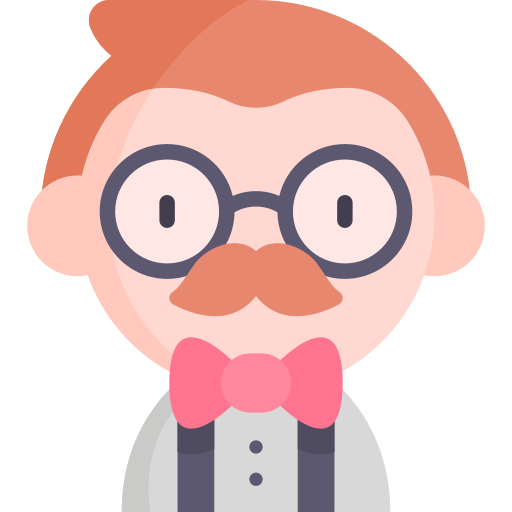 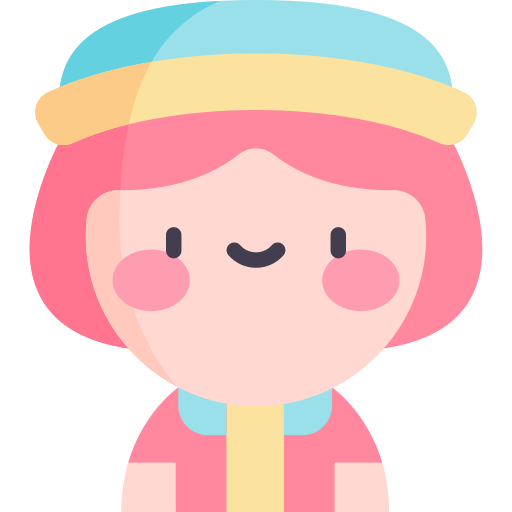 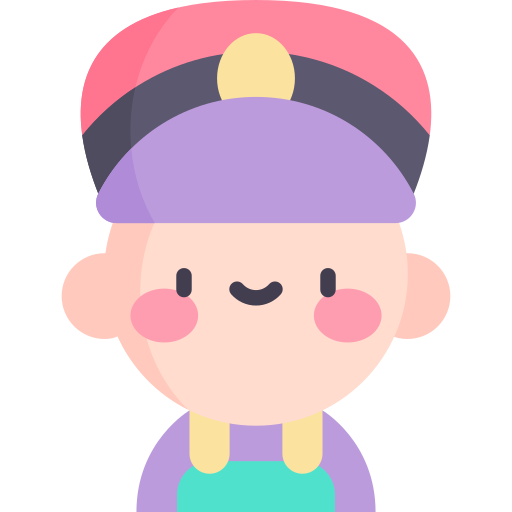 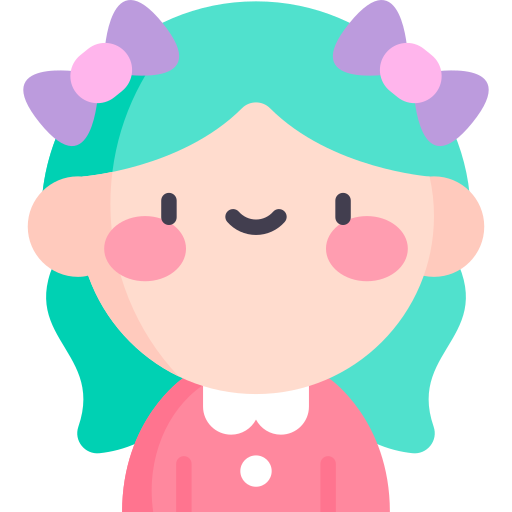 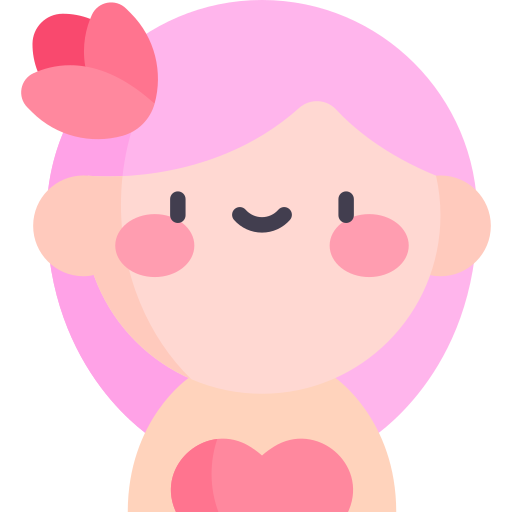 Julia
Clara
Alfonso
Miguel
Andrea
Marta
Cristina
Javi
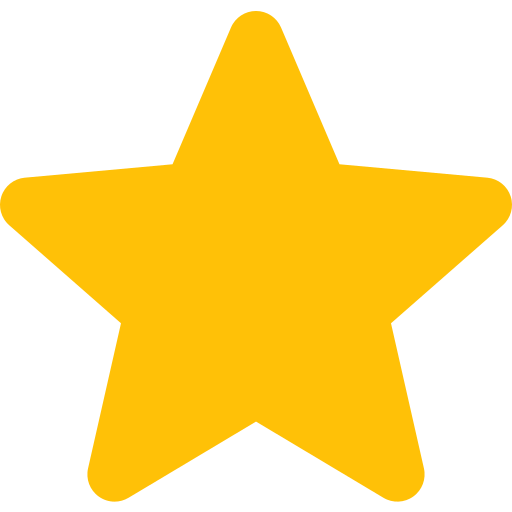 CURSO 2019 / 2020
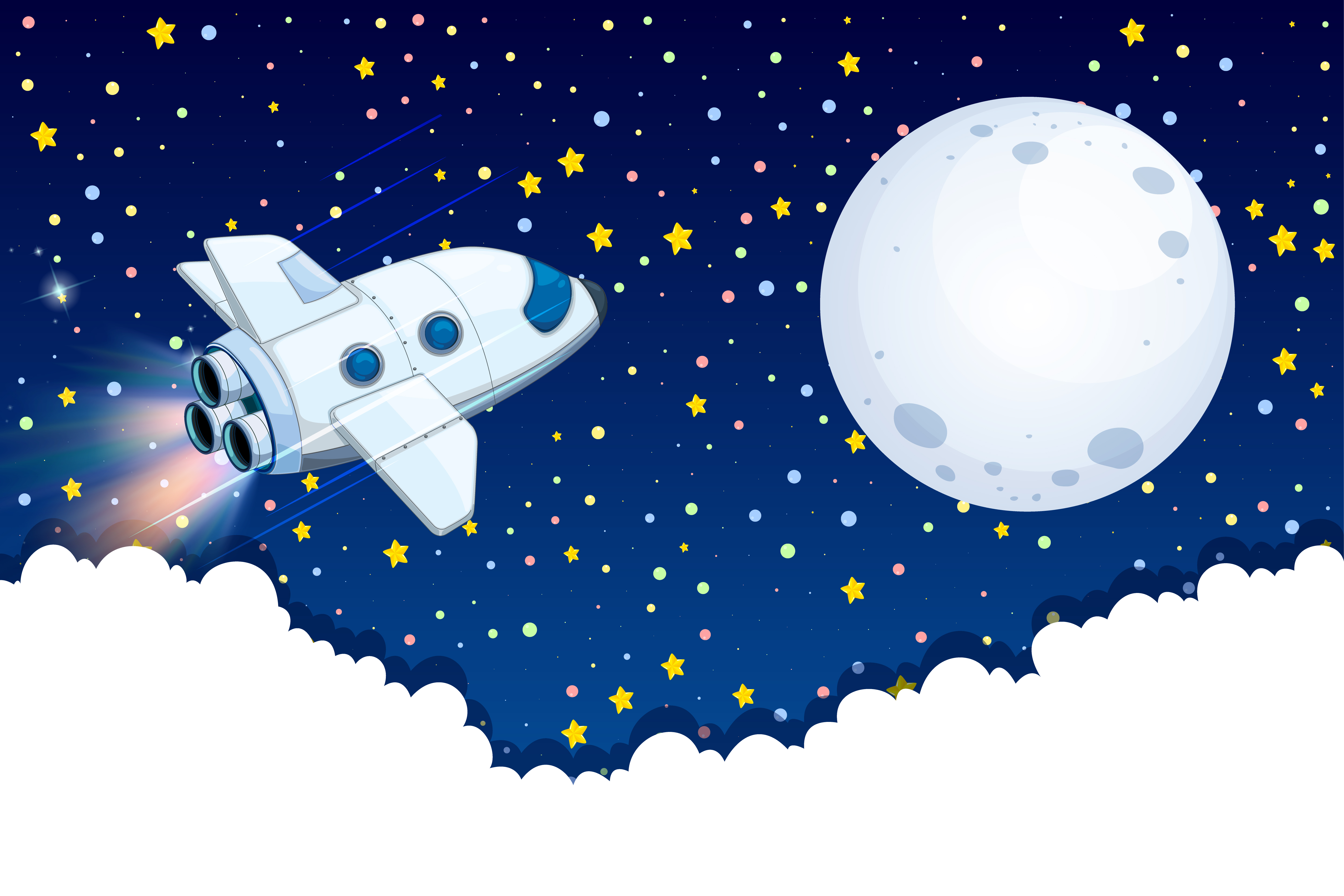 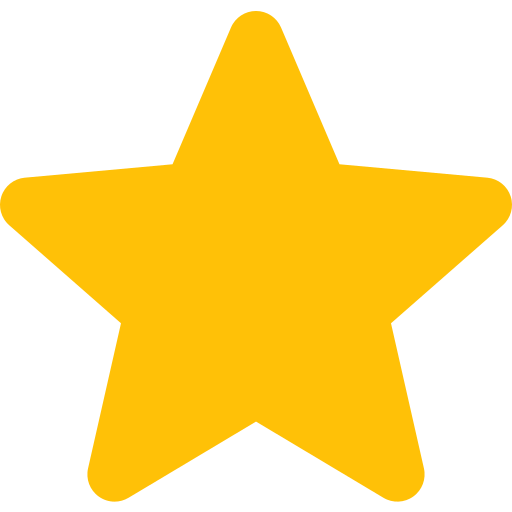 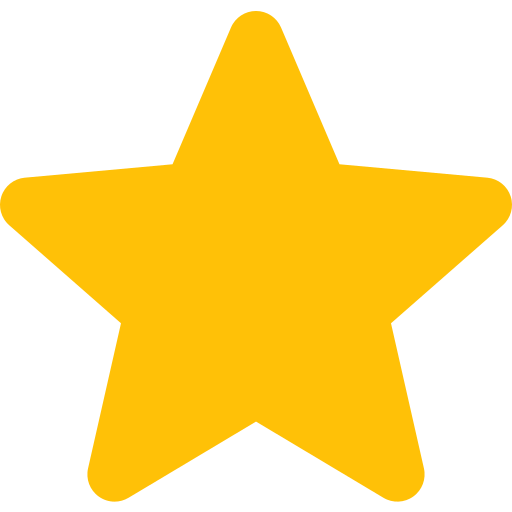 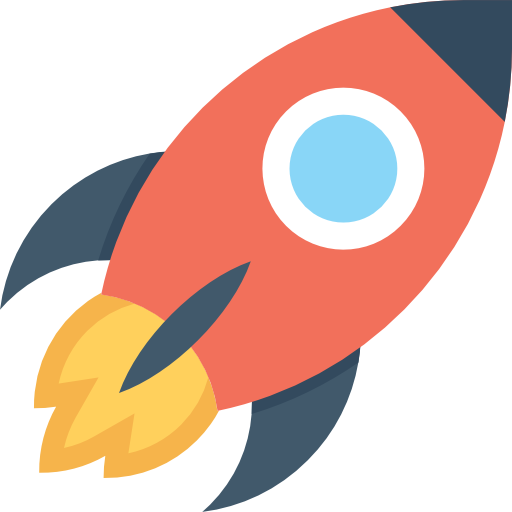 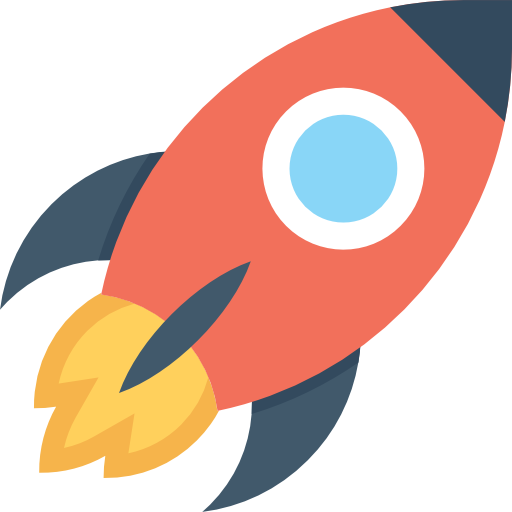 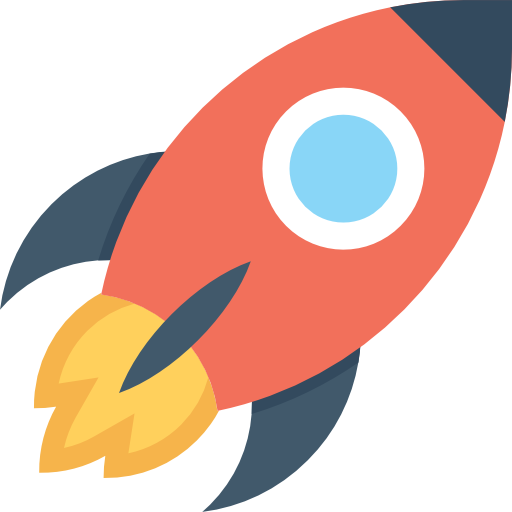 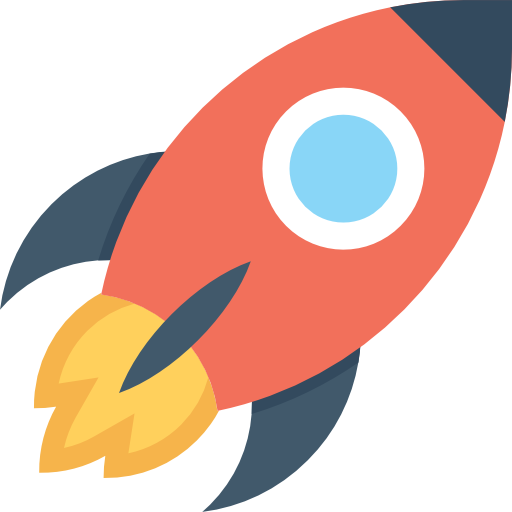 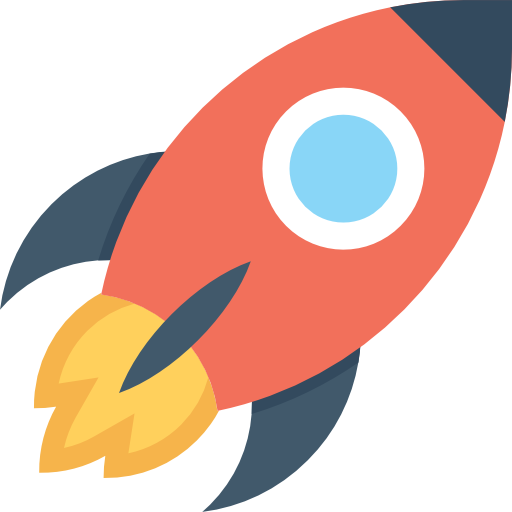 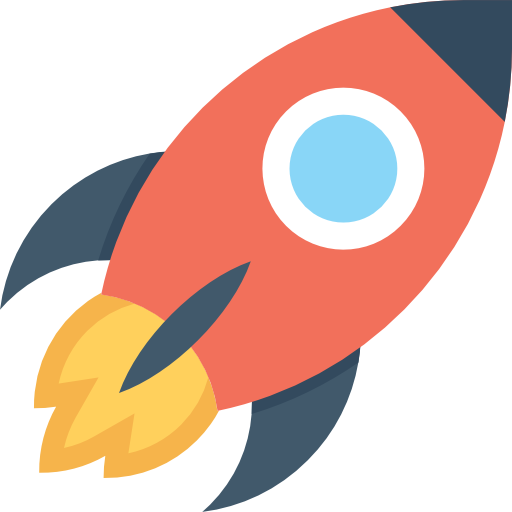 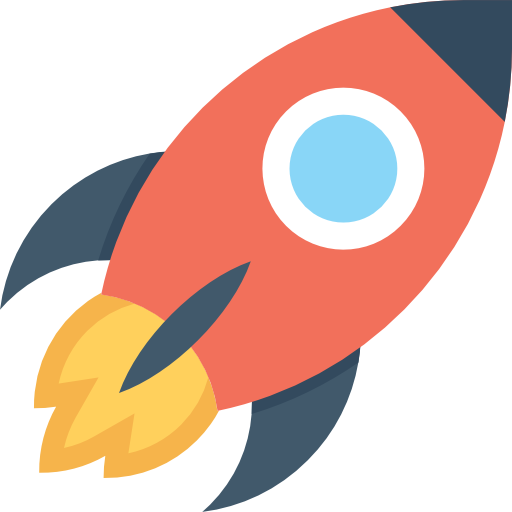 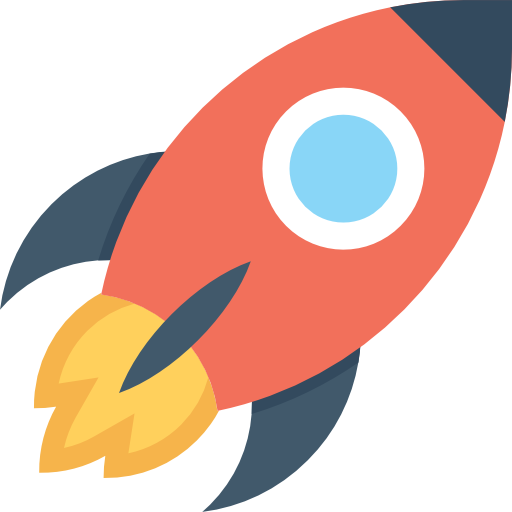 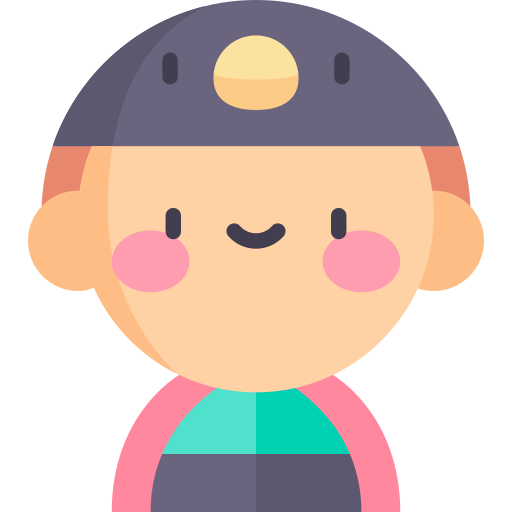 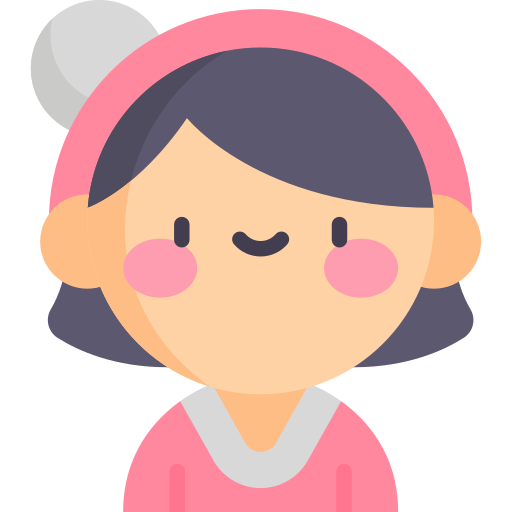 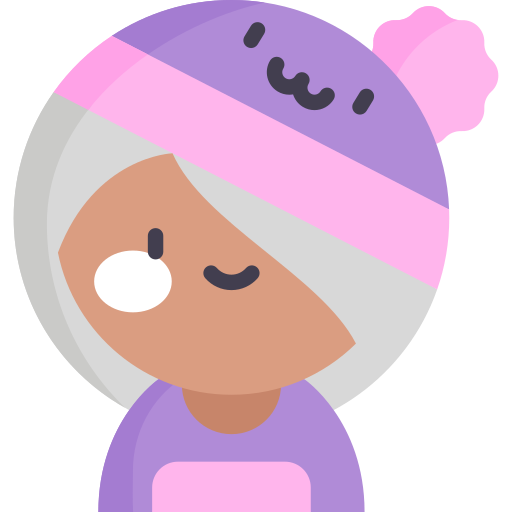 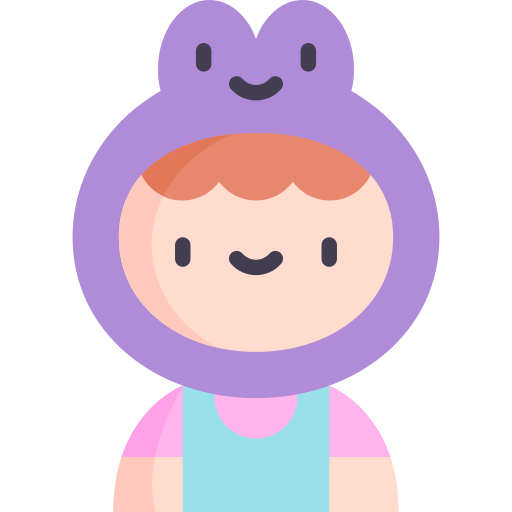 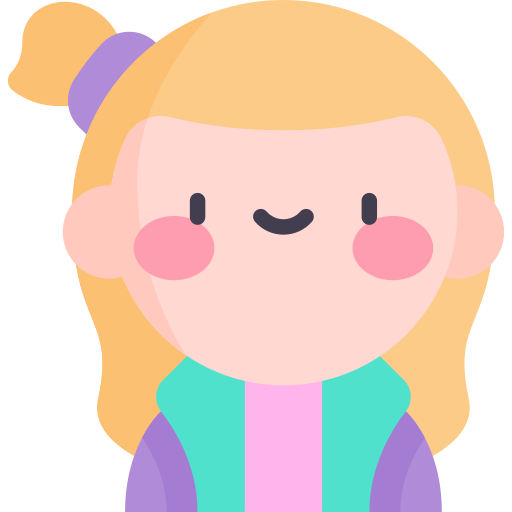 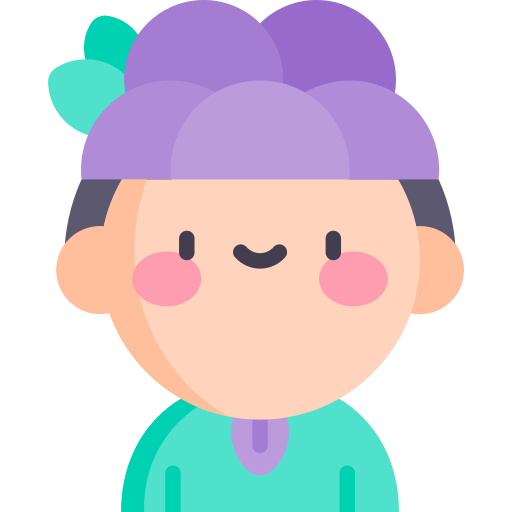 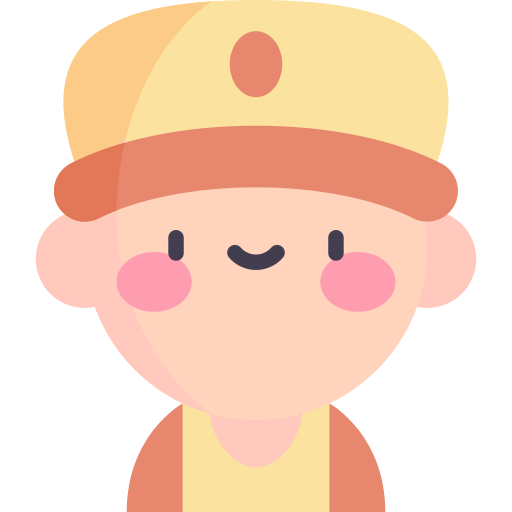 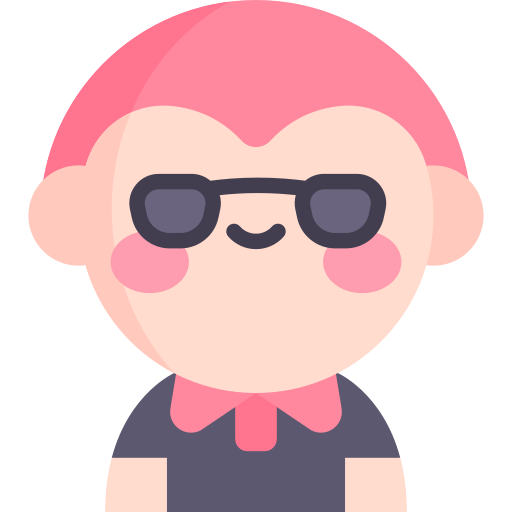 Tarro
Abcdeele
Pedagoque
Kumubox
Entre_tea
Jack
Miguel
Juan
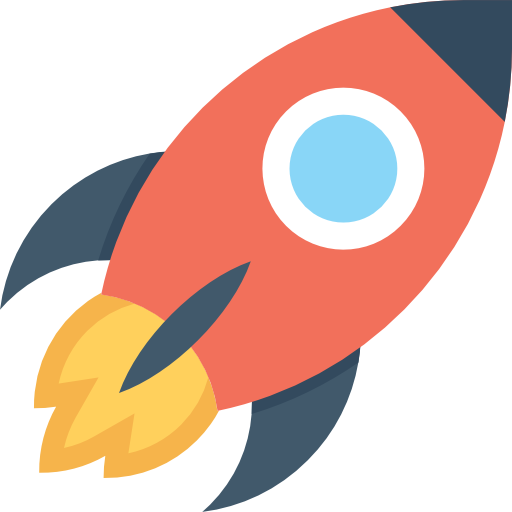 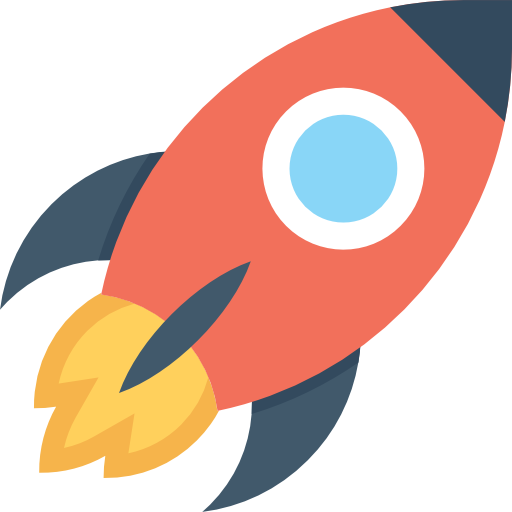 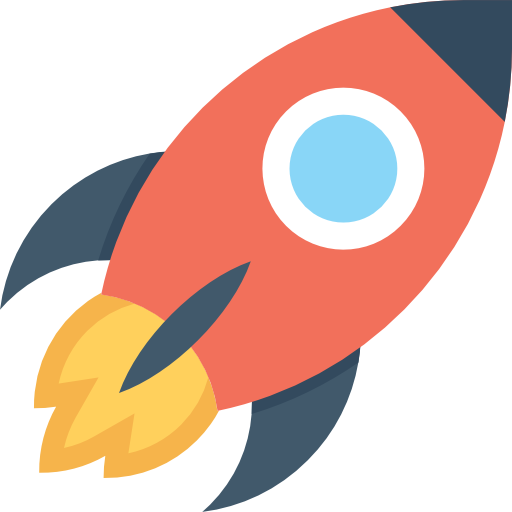 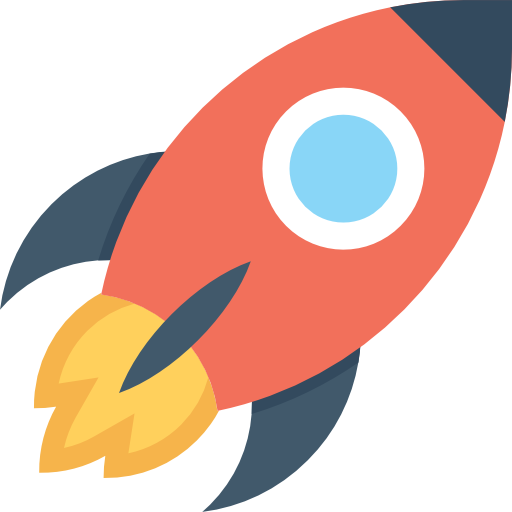 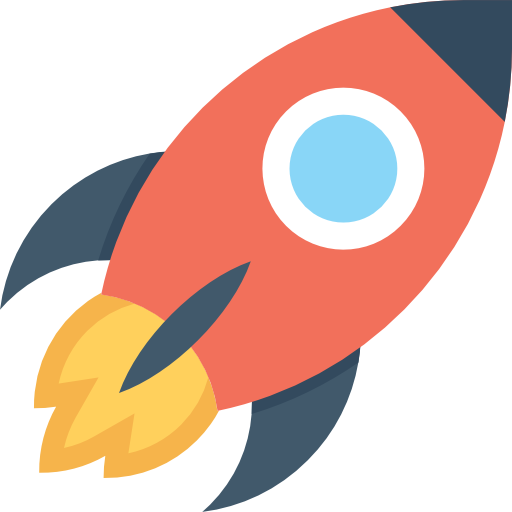 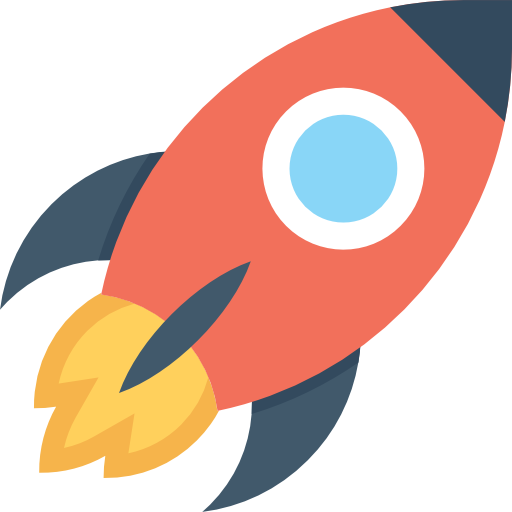 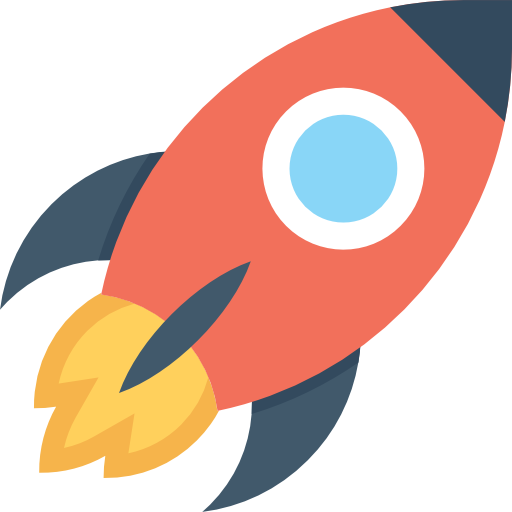 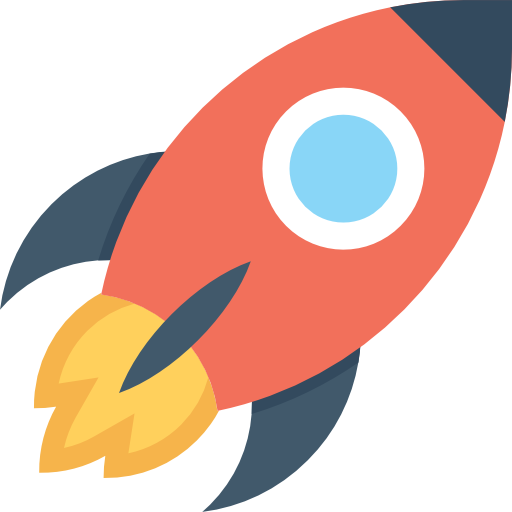 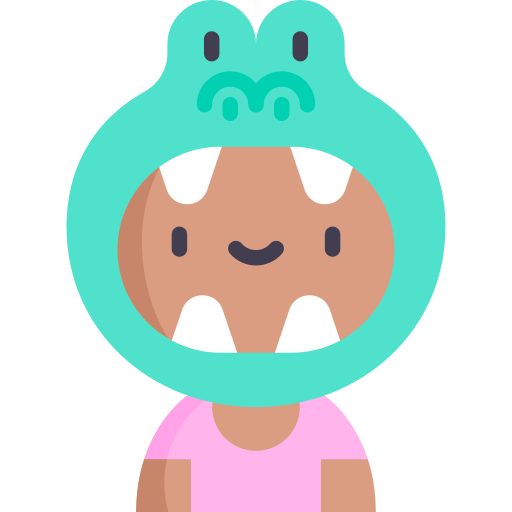 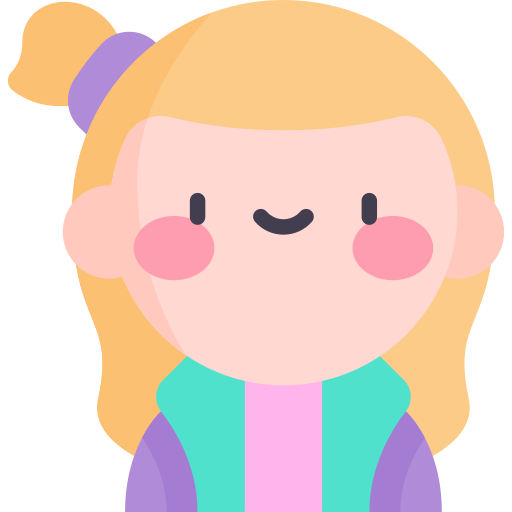 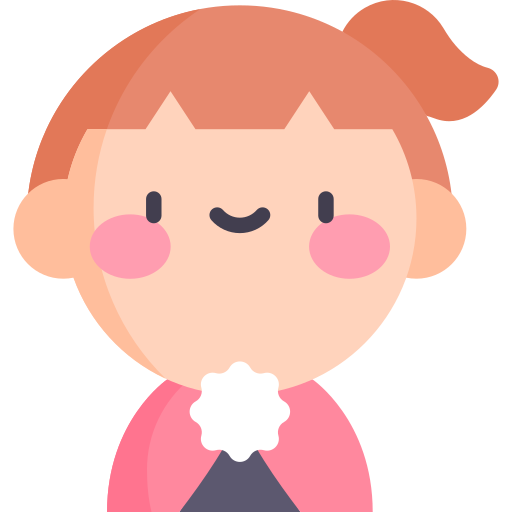 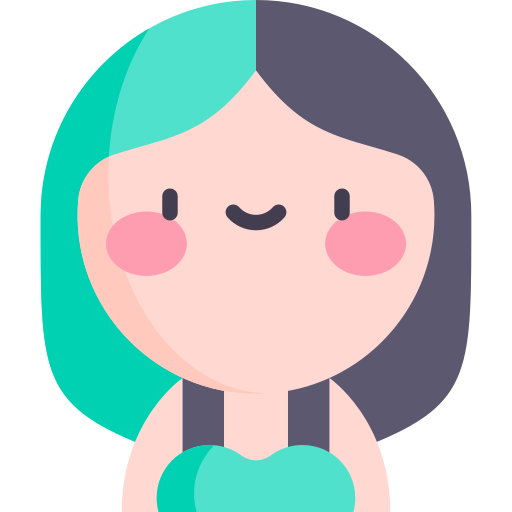 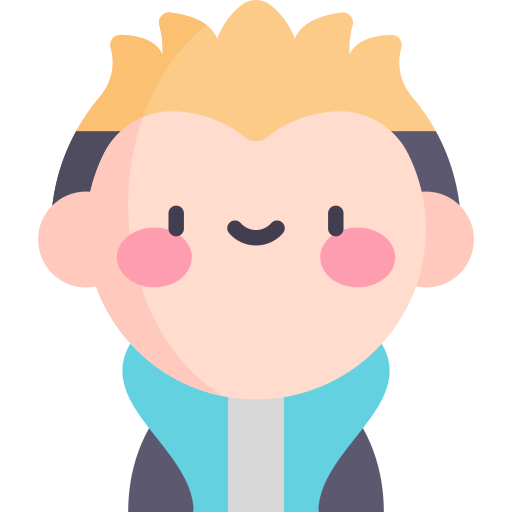 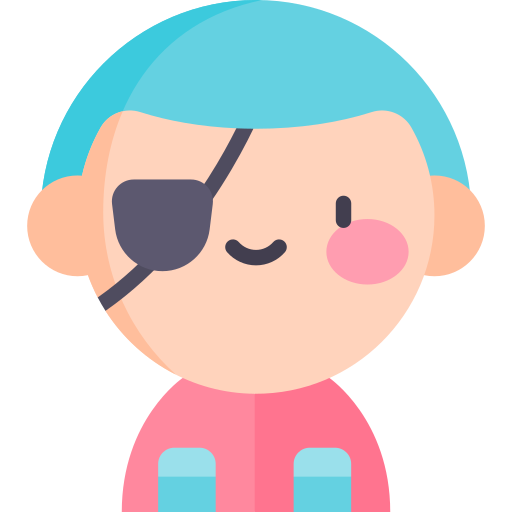 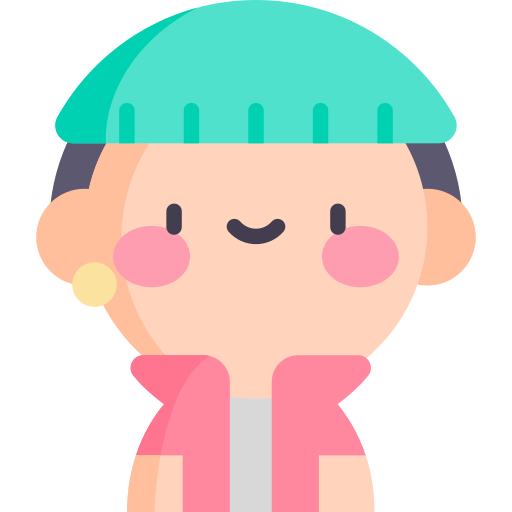 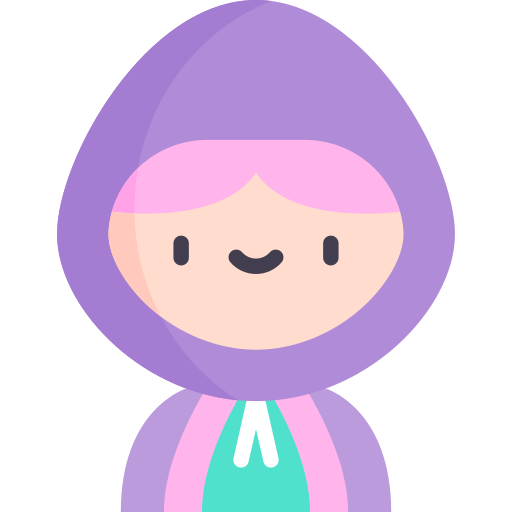 Jorge
Sara
Teresa
Rebeca
Nerea
Sonia
Clara
Ángela
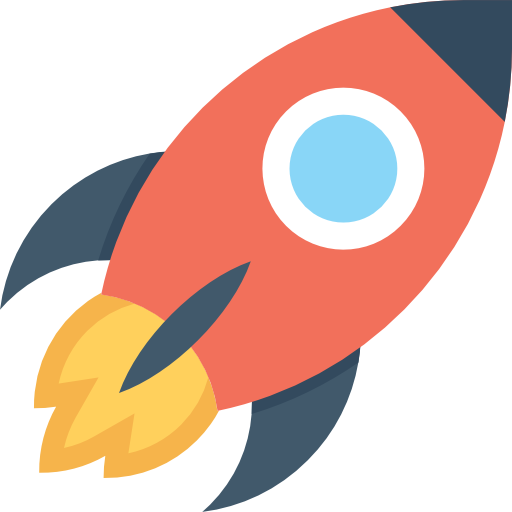 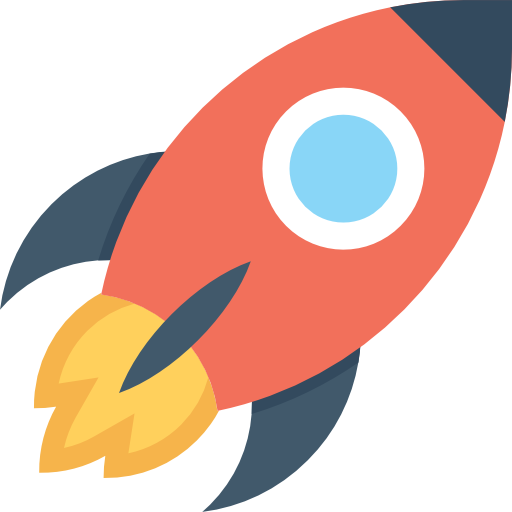 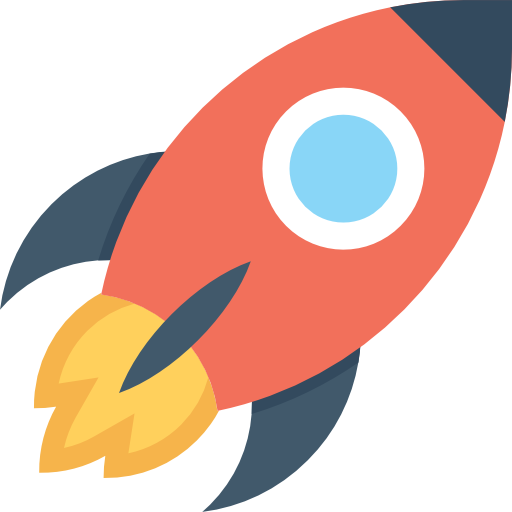 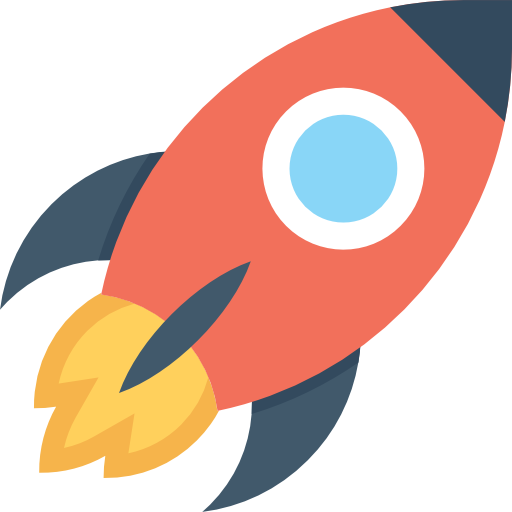 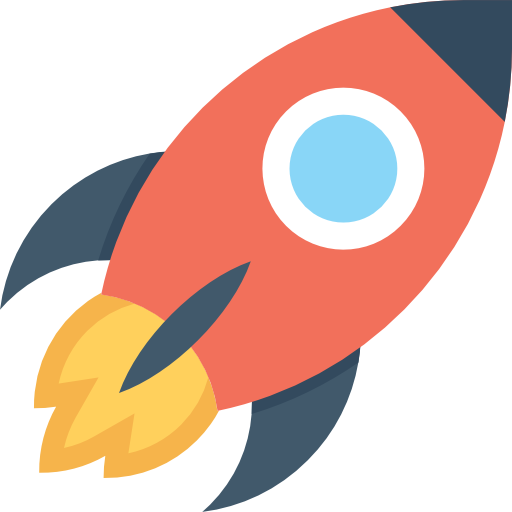 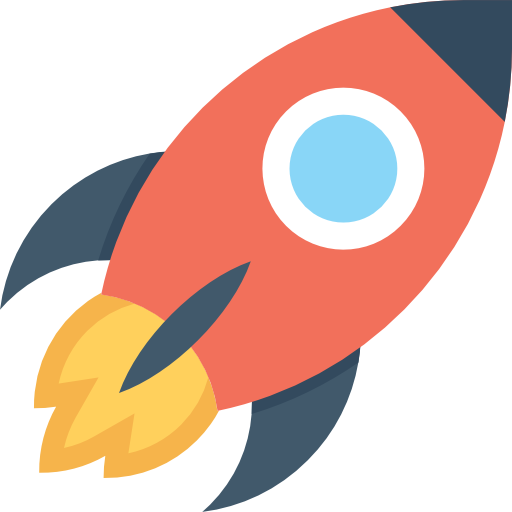 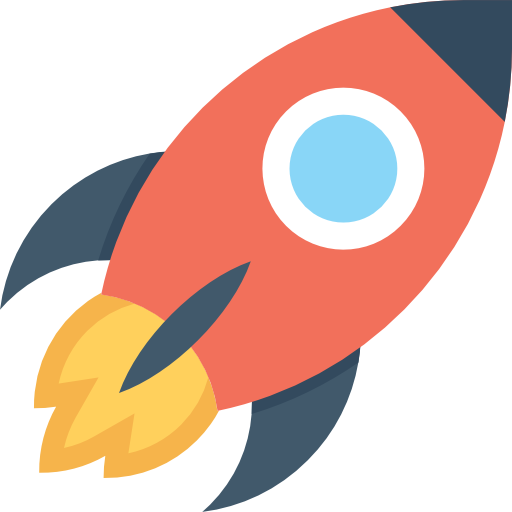 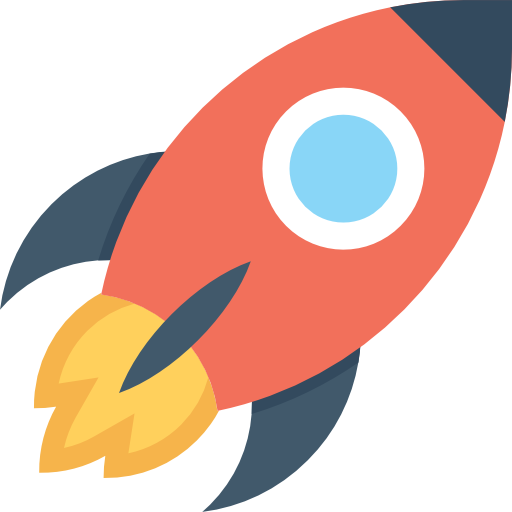 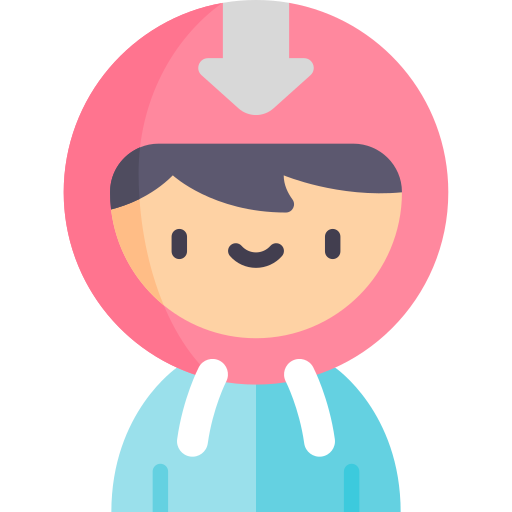 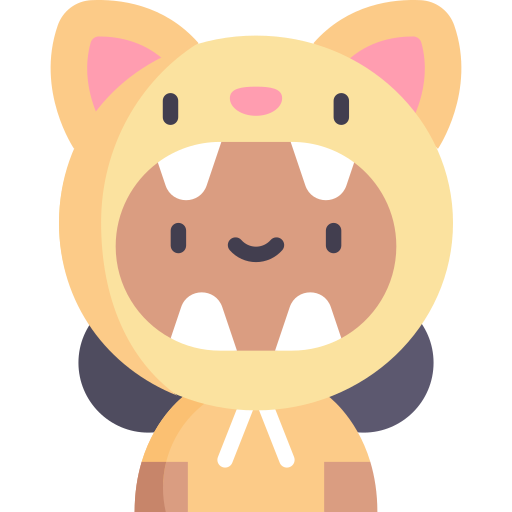 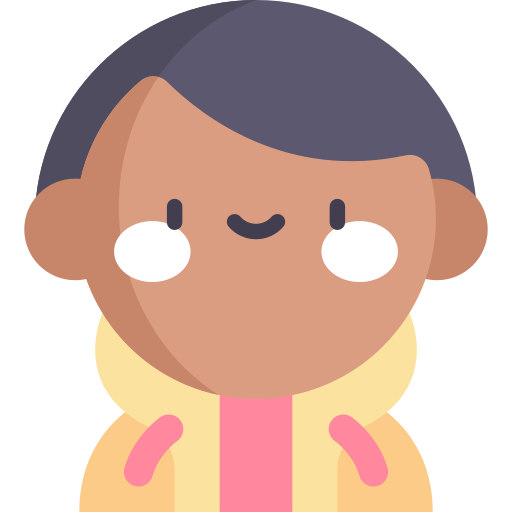 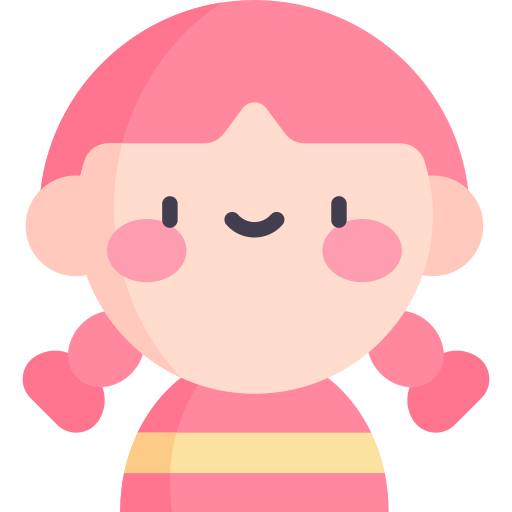 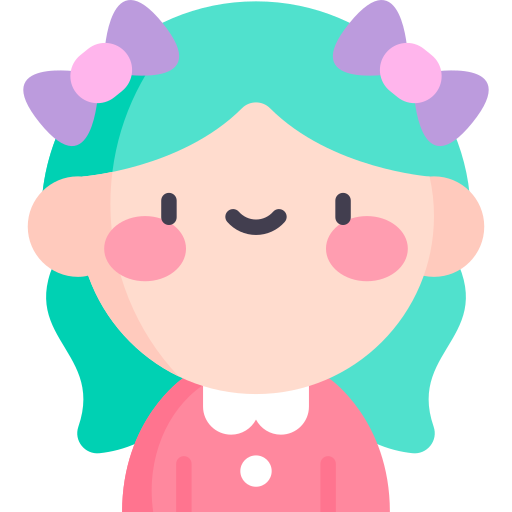 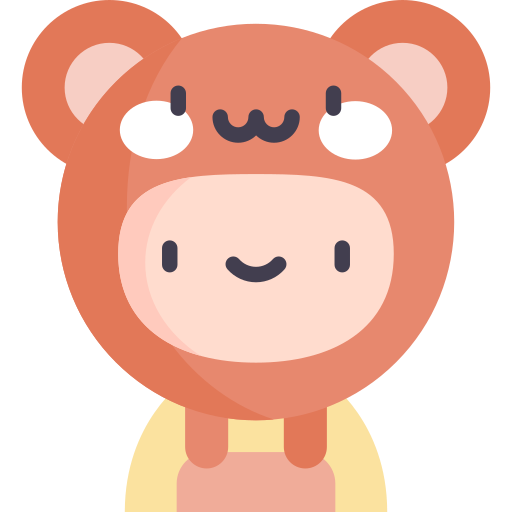 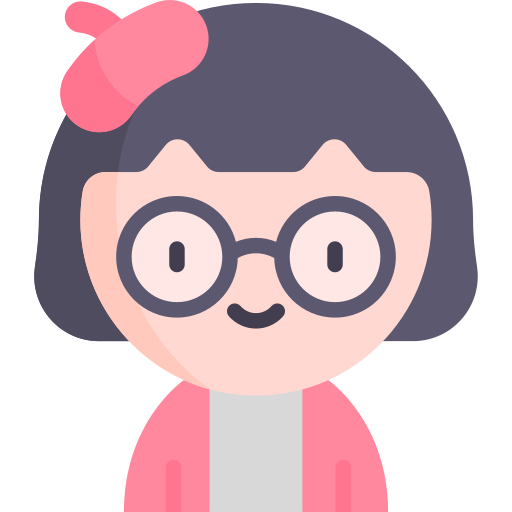 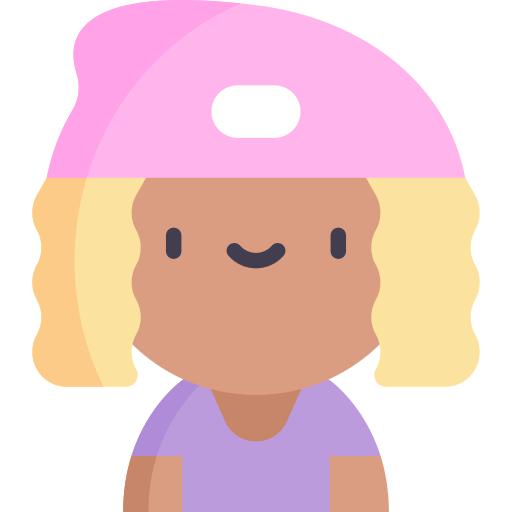 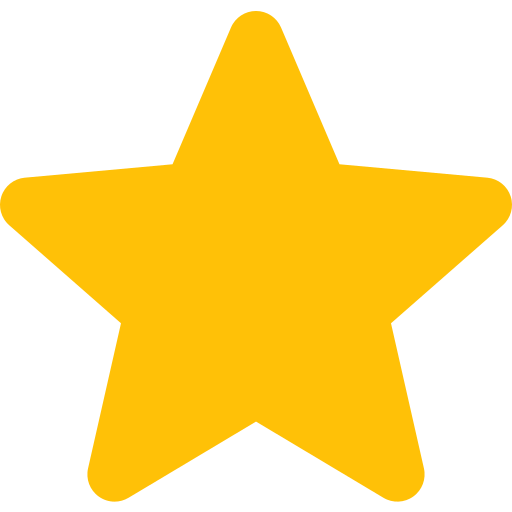 Federico
Alfonso
Merche
Julia
Isabel
Nuño
Pepe
Diego
CURSO 2019 / 2020